参加無料
京都やましろ企業オンリーワン倶楽部
平成30年度 第2回  交流連携サロン
～人が辞めずに成長する会社をつくるには～
人手が足りない！ 従業員が定着しない！…人材確保に悩む方や人脈を広げたりビジネスパートナーを探したりしたいという皆様にチャンスです！
平成３１年２月２８日(木) 13:30～16:45


         文化パルク城陽 東館４階　大会議室　 　
　　　　　　　　　　　　　※近鉄寺田駅から徒歩１０分                　　　　　　　　　
　　　　　８０名 





（１）会員企業の取組発表　　 　
　　　　　　　会員企業による取組紹介

（２）展示コーナーでの企業紹介・交流
　　　　　　　　　　　　　　　　　　　　　　　　　
（３）「人が辞めずに成長する会社をつくるには」
　　　　　　　 ファシリテーター：株式会社夢びと　社長　中田　俊　氏

　　　　　　　　
（４）オンリーワン倶楽部の来年度活動について　　　　　　
　　　　　※サロン終了後、近隣で懇親会（会費制）開催を予定しています。

　みなさま奮ってご参加下さい！
日　時
会　場
参加者
※ 事業者様ならどなたでもご参加いただけます。
　（ご担当者様でもＯＫです。）
プログラム
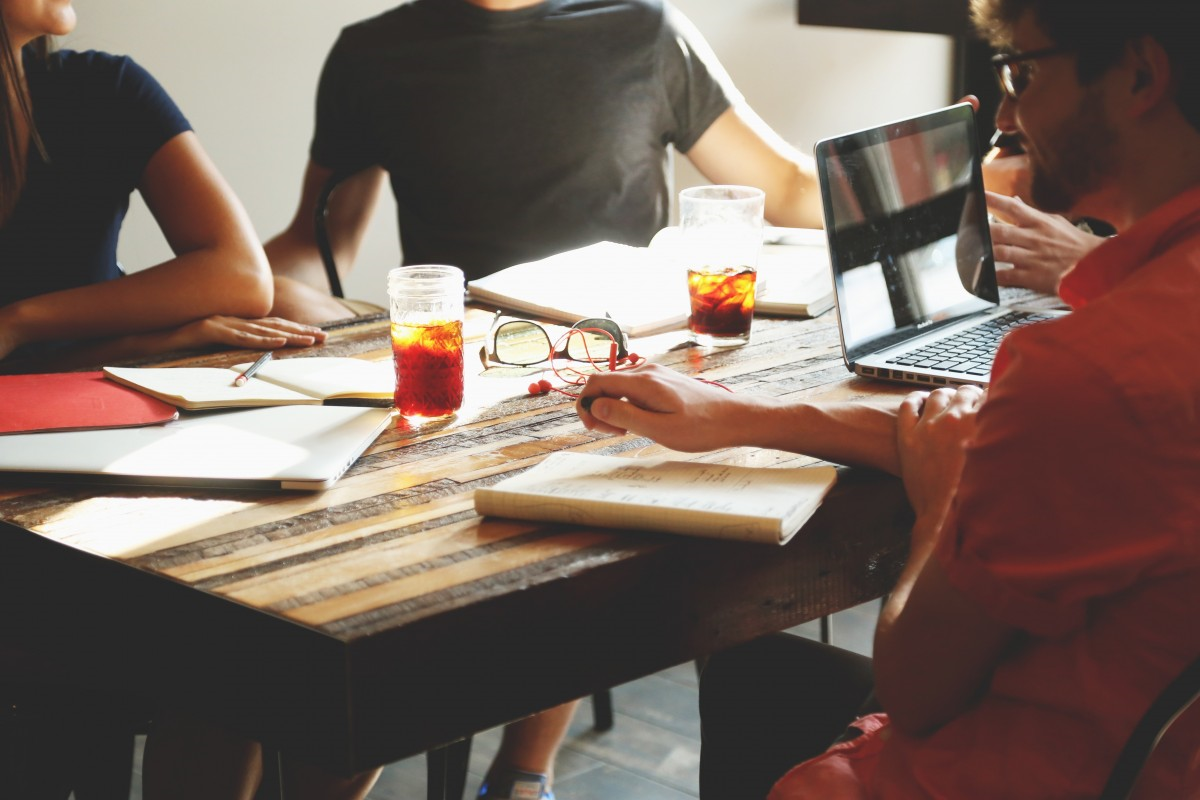 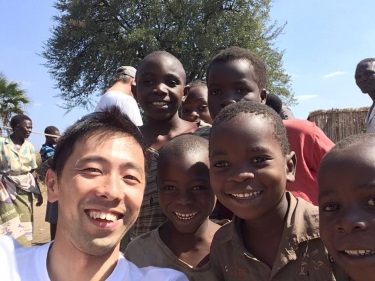 参加ご希望の方は、２月２２日（金）までに裏面に必要事項を
記入のうえ、ＦＡＸ又はメールでお送りください。

主催：京都府山城広域振興局、公益財団法人京都産業21
【送信票　ＦＡＸ：０７７４－２２－８８６５】
　　※メールの場合、様式は問いません。
　　E-mail:yamashin-no-shoko@pref.kyoto.lg.jp
平成30年度第２回交流連携サロン 出席連絡票（Ｈ31.2.28）
　　　　　　　　　　　　　　　　　　　　　　　　　                                京都やましろ企業オンリーワン倶楽部
　　　　　第２回交流連携サロンに出席します。
（ふりがな）
○参加ご希望の方は、２月２２日(金)までに出席連絡票に必要事項（①所属名（※業種）
　　②出席者名③連絡先）を記載のうえ、ＦＡＸ又はメールにてお申込み ください。
　　また、懇親会に参加されるかどうかについてもご回答ください。
《申込先》　京都府山城広域振興局 農林商工部 商工労働観光室
TEL 0774-21-2103  FAX 0774-22-8865　（諸戸（もろと）、追矢（おいや）） 
E-mail:yamashin-no-shoko@pref.kyoto.lg.jp
会　場
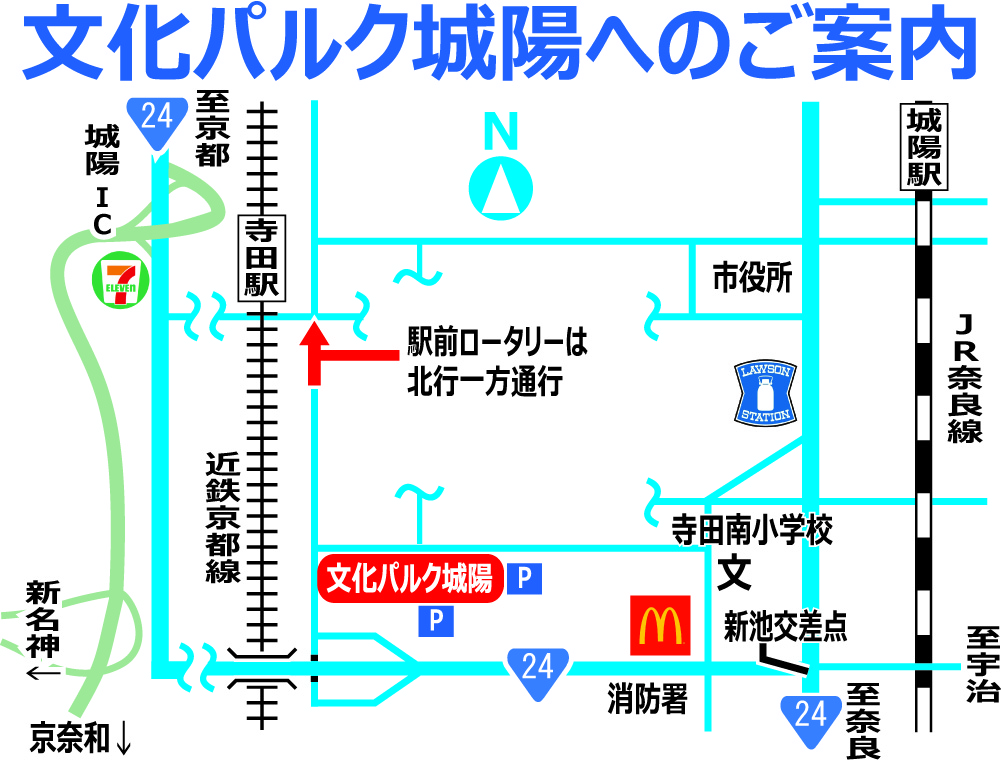 文化パルク城陽 東館４階 大会議室
（住所：城陽市寺田今堀１ ）　
 近鉄京都線寺田駅から南へ450ｍ(徒歩約10分)
※駐車場には限りがありますので、
　できるだけ公共交通機関をご利用
　ください。